Workforce Attraction and Retention Task Force
August 14, 2024
Kentucky statistics
Louisville has received 30k refugees only in the last 5 years, 80% of whom are working age, and more than 50% with a high school degree or higher
9k refugees received in Kentucky in the last year
KY population would have decreased in the last 10 years were it not for immigrants/refugees; in addition to workforce, they are starting businesses faster than American-born
JFCS Career Services for Refugees and Immigrants has served 234 individuals from 39 different countries in the last year
More than 75% with more than high school diploma
36% worked in Healthcare prior to arrival in the US
Barriers
Language (lack of English language classes available)
Transportation (employers are more frequently located outside of public transport, and DMV offices are booking months out for licenses)
Licensing and credentialing
Unnecessary barriers (citizenship, re-education)
Recredentialing changes (USMLE)
Missing information on state sites
Laila’s Experience
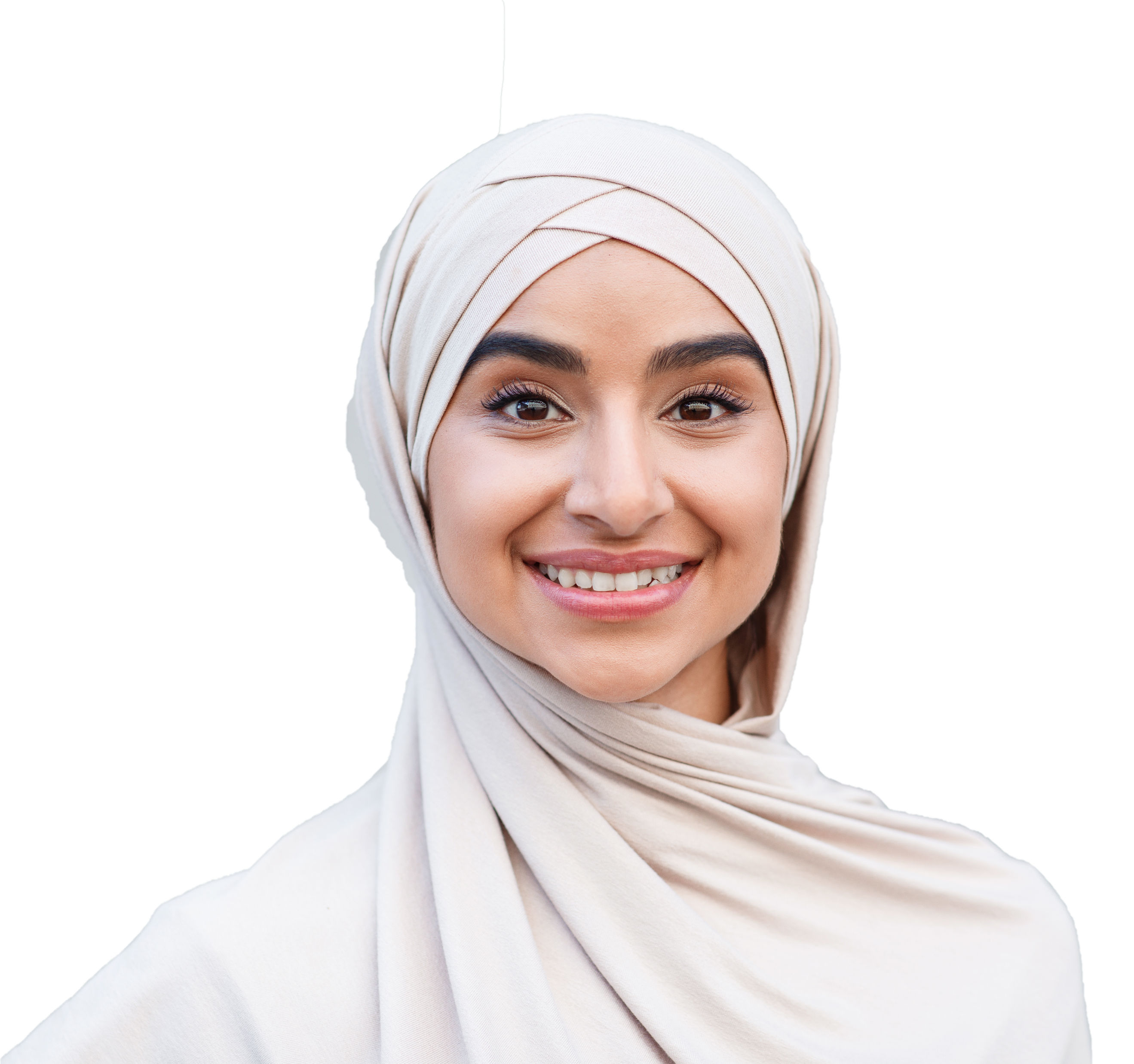 In my country, I study nurse and work in woman hospital deliver babies and take care for mothers 6 years. In August 2021, Taliban come into Kabul. They tell me they will kill me for study. I leave Afghanistan and arrive in Kentucky. It was very hard for beginning, I am alone only with my little brother, my parents stay in my country. Catholic Charities help me find first job in GE and connect me with Miss Kristina.

Kristina help me with evaluation of original document, for new job in hospital. We try to get license for nurse, but Taliban destroy education for woman and cannot verify now. I start studying nursing from zero at the college, and I hope finish and work with mothers and babies too soon.